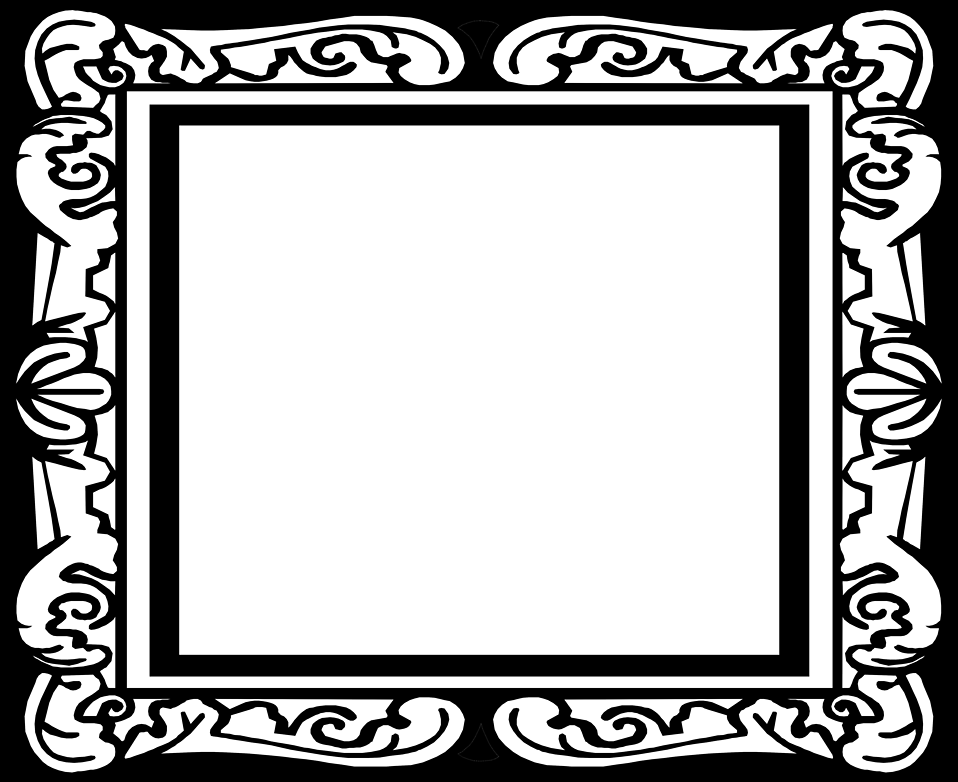 Year 7 Athletics (Skill Development): Journey of Knowledge
The bigger picture:

Personal development opportunities – Social skills including team work, organisation and planning.

Career links – PE teacher, physiotherapist, sports journalist, outdoor education instructor, coach, professional athlete, personal trainer.

RSE – ethics, compassion.
Context and Introduction to Unit: In this unit, pupils will perform various athletics events which focus on different components of physical fitness – 100/200m, relay, javelin, shot put and long jump. Pupils will learn the definitions of eight components of fitness and evaluate their own levels of fitness based on this knowledge. Pupils will investigate how the bones of the body are used to perform movement in partnership with the voluntary muscles. Pupils will make links between the effects of exercise on their physical, emotional and social wellbeing. 

Prior knowledge (KS2): The Key Stage 2 PE curriculum states that all pupils will develop flexibility, strength, technique, control and balance as well as compare their performances to those completed previously and demonstrate improvement.
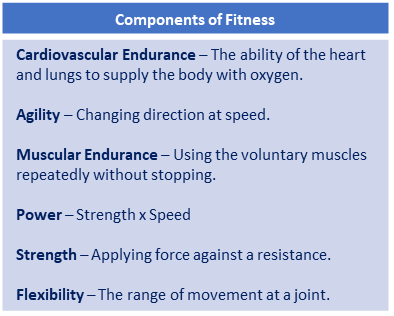 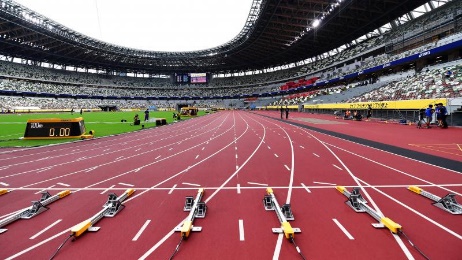 Year 7 Athletics: Assessment Plan
MAPs – Pupils will be assessed at the end of each topic via the Me in PE assessment model:
Physical Me: Skills and application of these into a competitive situation.
Thinking Me: ABC/Bones
Healthy Me: Physical attributes that are relevant to the activity.
Social Me: Behaviour, attitudes and support towards other pupils.
Resilient Me: Never giving up despite the challenge of the task that is presented to pupils.

Summative assessment (Me in PE) – The knowledge from this unit will be tested as part of a 1 hour P2S practical assessment at the end of the allocated half term focusing on Physical Me, Thinking Me, Healthy Me, Social Me and Resilient Me. The Me in PE assessment will be completed by the class teacher and distributed to pupils once the marks have been finalised so pupils can be informed which of the 5 areas they are performing well in and which areas they need to work further on.